ERP ВУЗ на примере проекта в 
МГТУ имени Н.Э. Баумана
Филипповский Вячеслав Витальевич
Руководитель проектов 1С-Рарус
rus@rarus.ru
Участники проекта
Заказчик
МГТУ имени Н.Э. Баумана
191 год истории;
4 000 преподавателей;
20 факультетов;
139 кафедр;
20 учебных кампусов;
600 образовательных программ;
28 000 студентов.
Исполнитель
1С-Рарус
2 000 клиентов госсектора;
Ежегодно вводится в промышленную эксплуатацию до 5 новых систем реализованных по проектной технологии;
В проекты входит более 1300 учреждений с общим количеством пользователей до 7 500 тысяч. 
Компетенции компании в области работы с госсектором подтверждают статусы: 
1С:Центр компетенции по бюджетному учету, 1С:Центр компетенции по образованию
От набора программных продуктов к единой информационной системе
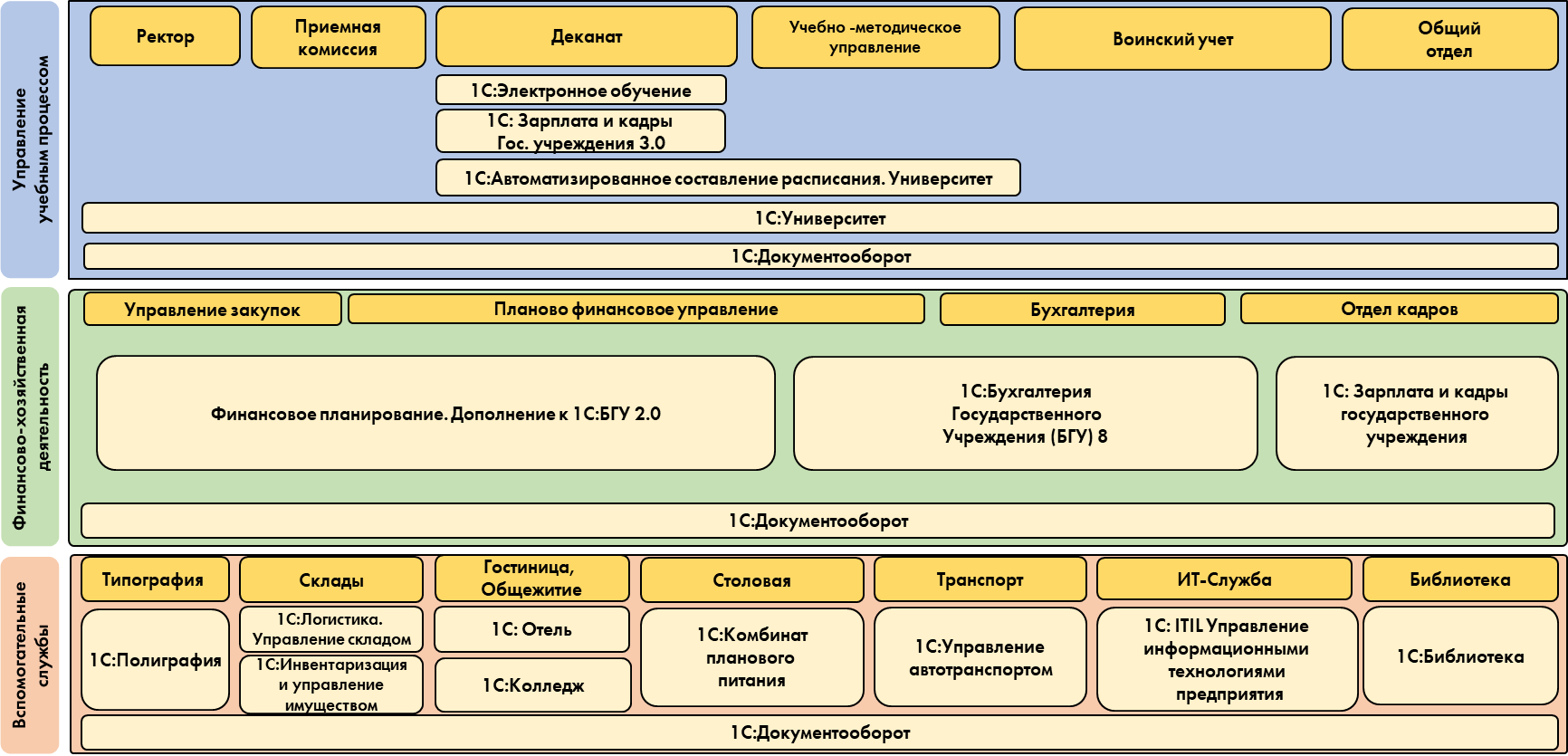 Важно:
Функционал должен соответствовать действующему  законодательству
Внедрить ERP систему в модель “Цифровой университет” 
Реализовать бесшовные интеграции
XXII международная научно-практическая конференцияНОВЫЕ ИНФОРМАЦИОННЫЕ ТЕХНОЛОГИИ В ОБРАЗОВАНИИ
1-2 февраля 2022 года
3
От набора программных продуктов к единой информационной системе
Уровень автоматизации до начала проекта 
Финансово-хозяйственная деятельность ведется в слабо интегрированных или не связанных информационных системах    
Часть филиалов используют отдельные от центральной информационные базы для ведения учета
Образовательный процесс автоматизирован в системе “Электронный университет”
Формирование штатного расписания
Кадровый учет
Бухгалтерский учет
Расчет зарплаты
Расчет стипендий
Учет контрактов по научной деятельности и гособоронзаказу
Разрозненные слабо интегрированные самописные информационные системы
XXII международная научно-практическая конференцияНОВЫЕ ИНФОРМАЦИОННЫЕ ТЕХНОЛОГИИ В ОБРАЗОВАНИИ
1-2 февраля 2022 года
4
От набора программных продуктов к единой информационной системе
Задачи автоматизации
Перенести сведения бухгалтерского учета, кадрового учета и данных для расчета заработной платы в единую информационную систему; 
Сохранить и оптимизировать существующую аналитику учета и используемые печатные формы;
Исключить двойной ручной ввод сведений о дополнительном образовании, кадровом учете обучающихся, договоров по платному обучению;
Обеспечить единое информационное пространство учета исполнения контрактов по научной деятельности и гособоронзаказу;
XXII международная научно-практическая конференцияНОВЫЕ ИНФОРМАЦИОННЫЕ ТЕХНОЛОГИИ В ОБРАЗОВАНИИ
1-2 февраля 2022 года
5
Реализация проекта
Проектирование вариантов реализации
Анализ и контроль
Анализ исполнения бюджетов и смет
Формирование сводных регламентированных и управленческих отчетов 
Формирование BI-монитора
Локальные процессы 
Осуществление закупок
Учет платных образовательных услуг
Учет медицинских услуг
Кадровый электронный документооборот
Проектное управление контрактами ГОЗ и научной деятельности
Планирование
Формирование и корректировка БДР и БДДС (ЦФО и консолидированного) ПФХД
Планирование закупок
План-фактный анализ исполнения бюджетов
Отражение факта
Бухгалтерский учет
Расчет заработной платы и стипендий
Кадровый учет
Учет контрактов ГОЗ и научной деятельности
Сквозные процессы 
Согласование оплаты
Согласование закупки
Согласование финансовых служебных записок
Электронный университет
Система автоматизации научной деятельности
XXII международная научно-практическая конференцияНОВЫЕ ИНФОРМАЦИОННЫЕ ТЕХНОЛОГИИ В ОБРАЗОВАНИИ
1-2 февраля 2022 года
6
Реализация проекта
Проектирование вариантов реализации
1 этап
2 этап
3 этап
Базовый уровень автоматизации
Расширение периметра автоматизации
Цифровизация управления университетом
XXII международная научно-практическая конференцияНОВЫЕ ИНФОРМАЦИОННЫЕ ТЕХНОЛОГИИ В ОБРАЗОВАНИИ
1-2 февраля 2022 года
7
Реализация проекта
Проектирование вариантов реализации
«Цифровой Университет» МГТУ им. Н.Э. Баумана
BI - монитор
2 этап
Финансово-
экономическая деятельность
Закупки
Документооборот
Проектное управление
Кадровый учет
Бухгалтерский учет
Расчет заработной платы и стипендий
1 этап
Консолидация регламентированной отчетности
Учет исполнения контрактов
XXII международная научно-практическая конференцияНОВЫЕ ИНФОРМАЦИОННЫЕ ТЕХНОЛОГИИ В ОБРАЗОВАНИИ
1-2 февраля 2022 года
8
[Speaker Notes: На старте проекта]
Реализация проекта
Технология реализации проекта
Разработка частных технических заданий
Доработка функционала типовых решений
Инструктаж пользователей
Загрузка первоначальных данных
Опытно-промышленная эксплуатация
сент.20
окт.20
дек.20
март.21
июнь.21
XXII международная научно-практическая конференцияНОВЫЕ ИНФОРМАЦИОННЫЕ ТЕХНОЛОГИИ В ОБРАЗОВАНИИ
1-2 февраля 2022 года
9
Реализация проекта
Особенности учета в МГТУ
Разветвленная структура организаций: 
1 головная организация;
3 филиала;
11 обособленных подразделений с выделенной бухгалтерией;
всего 1490 структурных подразделений.
Настройки прав доступа:
по организациям, структурным подразделениям, ролям;
из интерфейса удалены избыточные функции;
разработаны рабочие столы пользователей.
Аналитика:
ведение учета по 1600 источникам финансирования;
поэтапный учет исполнения научных договоров и гособоронзаказа;
настроен партионный учет.
Более 100 собственных печатных форм по кадровому учета.
Использование электронных служебных записок для согласования надбавок к заработной плате сотрудников.
XXII международная научно-практическая конференцияНОВЫЕ ИНФОРМАЦИОННЫЕ ТЕХНОЛОГИИ В ОБРАЗОВАНИИ
1-2 февраля 2022 года
10
Реализация проекта
Интеграции с внутренними системами
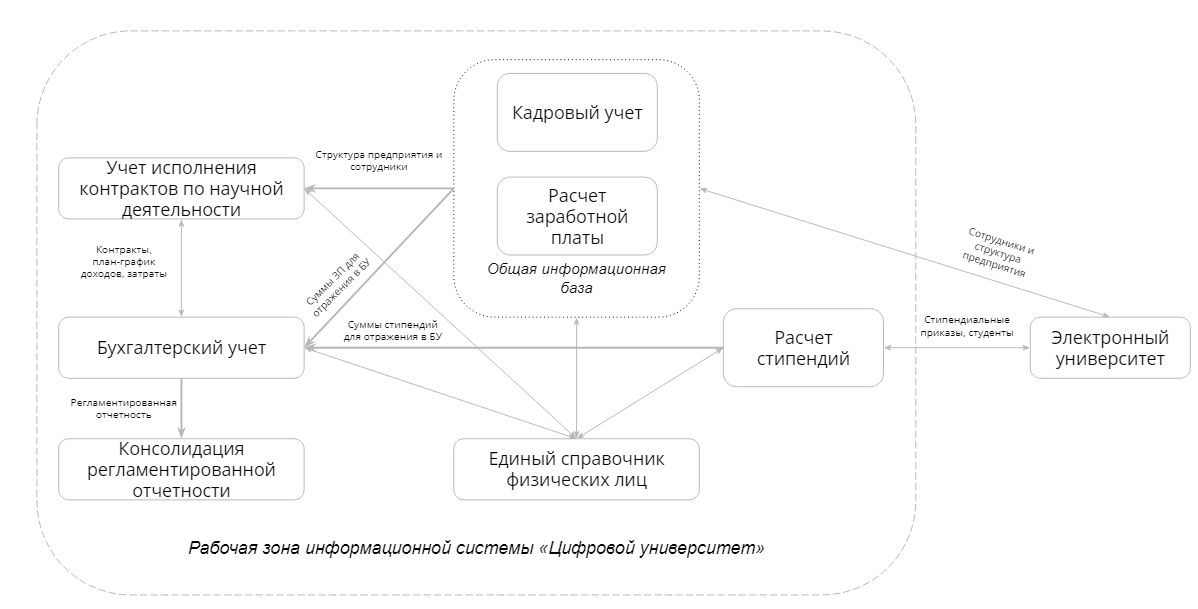 Централизация ведения справочников:
источников финансирования
сотрудников
студентов
структуры организаций
Исключение двойного ручного ввода данных
XXII международная научно-практическая конференцияНОВЫЕ ИНФОРМАЦИОННЫЕ ТЕХНОЛОГИИ В ОБРАЗОВАНИИ
1-2 февраля 2022 года
11
Реализация проекта
Единый справочник физических лиц
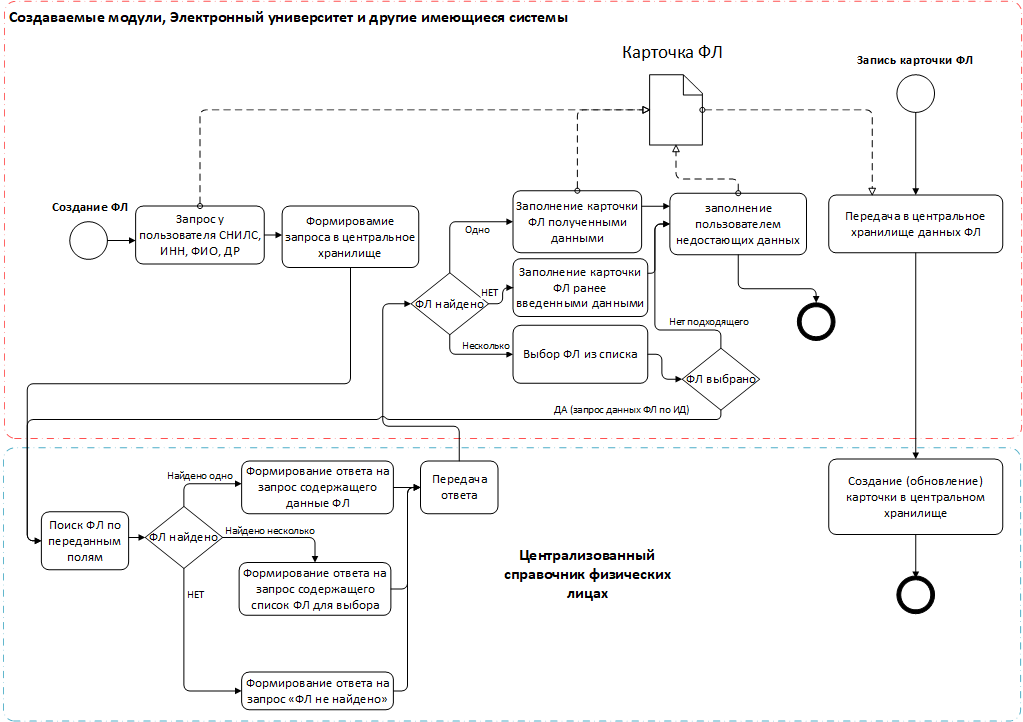 Текущая задача:
Обеспечение однозначной идентификации физических лиц внутри системы “Цифровой университет” и внешних системах. 
Дальнейшее развитие:
сбор и хранение цифрового следа обучающегося;
создание цифрового портфолио преподавателя.
XXII международная научно-практическая конференцияНОВЫЕ ИНФОРМАЦИОННЫЕ ТЕХНОЛОГИИ В ОБРАЗОВАНИИ
1-2 февраля 2022 года
12
Реализация проекта
Архитектура системы
Учет исполнения контрактов по научной деятельности
1С:Университет
Бухгалтерский учет 
1С:Бухгалтерия государственного учреждения
Консолидация регламентированной отчетности
1С:Свод отчетов
Модернизаций в рамках формирования системы: 
1С:БГУ - 202 шт.
1С:ЗКГУ - 438 шт.
1С:Университет - 66 шт.
1С:Свод отчетов - без модернизаций.
1С:Документооборот - без модернизаций.
На 2022 год запланировано реализовать еще 325 модернизаций
Согласование служебных записок
1С:Документооборот
Единый справочник физических лиц
 Разработка 1С-Рарус
Расчет заработной платы
Кадровый учет
Расчет стипендии
Общая база
Отдельная база
1С:Зарплата и кадры государственного учреждения
XXII международная научно-практическая конференцияНОВЫЕ ИНФОРМАЦИОННЫЕ ТЕХНОЛОГИИ В ОБРАЗОВАНИИ
1-2 февраля 2022 года
13
Планы развития
2 Этап
1 Этап
Бухгалтерский учет
Закупки
Экономика и финансы
Научная деятельность
Кадровый учет
Этап 2: 
Расширение функционала текущих модулей
Создание новых модулей
Проектное управление
Аналитическая отчетность
Расчет заработной платы
Сквозные процессы
Доходоприносящая деятельность
Расчет стипендий
Образовательный процесс
Учет медицинских услуг
Консолидация регламентированной отчетности
XXII международная научно-практическая конференцияНОВЫЕ ИНФОРМАЦИОННЫЕ ТЕХНОЛОГИИ В ОБРАЗОВАНИИ
1-2 февраля 2022 года
14
Место ERP ВУЗ в
Цифровом университете
Образовательный процесс
Научная деятельность
Центр ситуационного управления ВУЗа
BI-монитор
AI
KPI
Личный кабинет сотрудника
Личный кабинет студента
ERP
Финансы
Доходоприносящая деятельность
Рег. отчетность
Бух. учет
Кадры
ЗП
Закупки
Стипендия
XXII международная научно-практическая конференцияНОВЫЕ ИНФОРМАЦИОННЫЕ ТЕХНОЛОГИИ В ОБРАЗОВАНИИ
1-2 февраля 2022 года
15
СПАСИБО ЗА ВНИМАНИЕ!
rus@rarus.ru
+7 (383) 335-80-77, доб. 2207